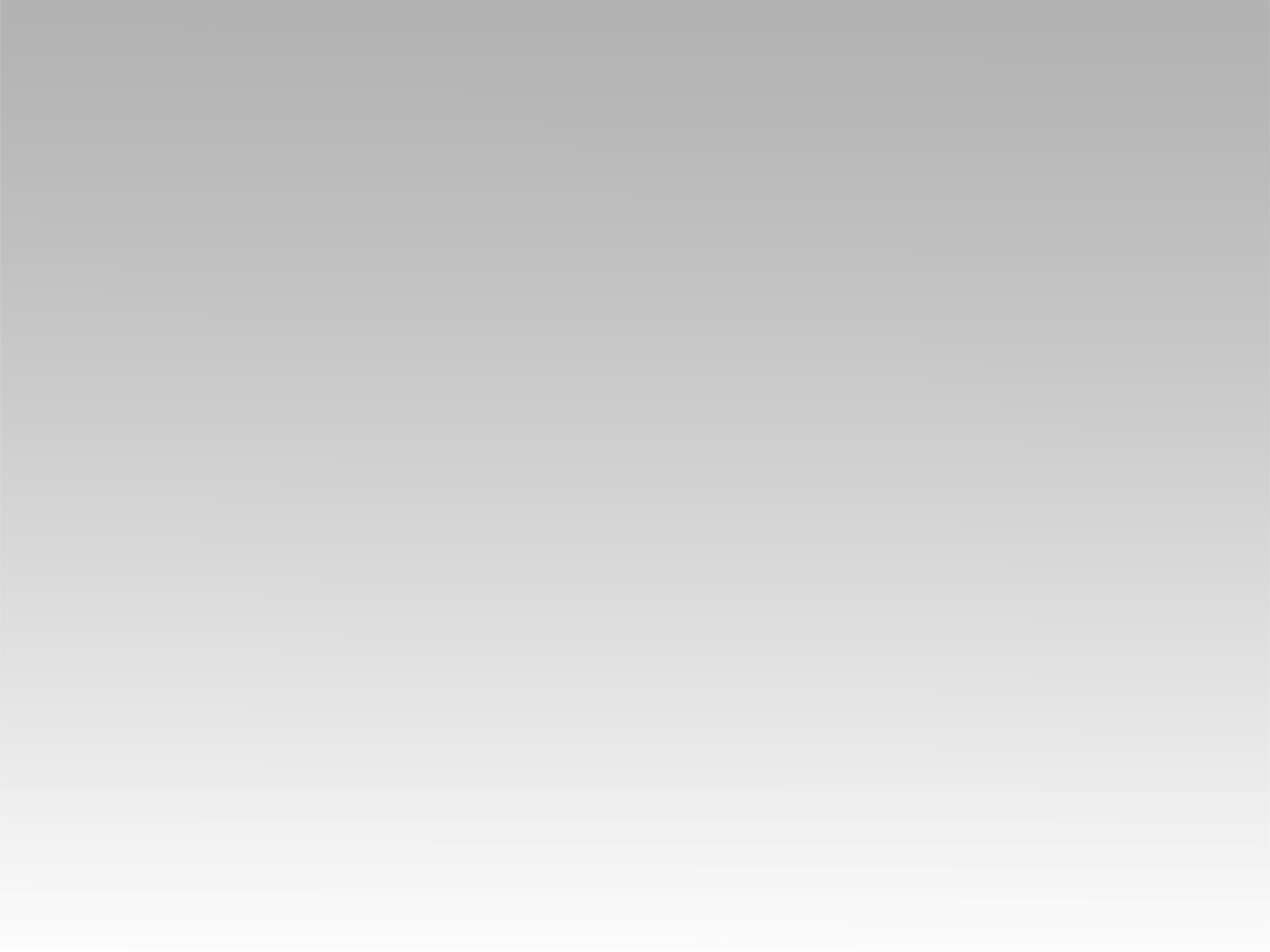 تـرنيــمة
شَايفِين حَقَّك يشُقّ العَتمَة
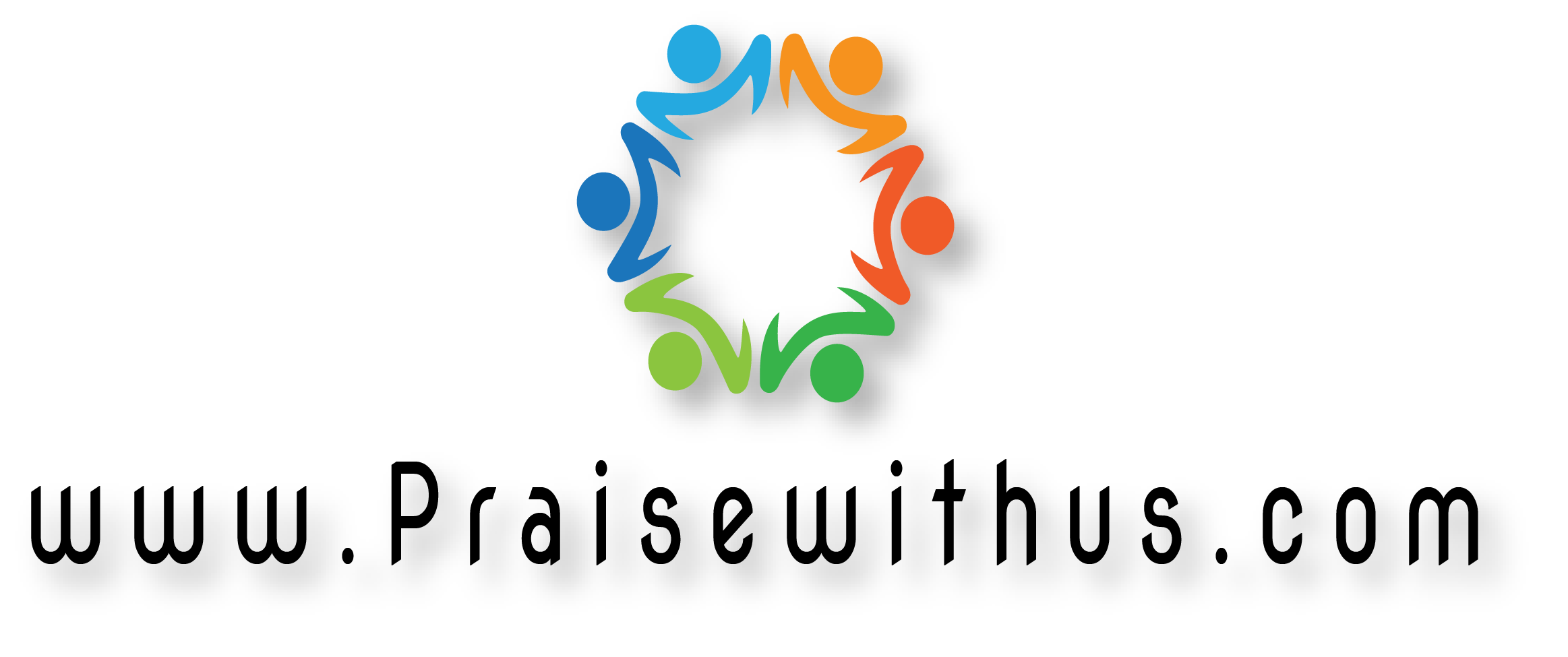 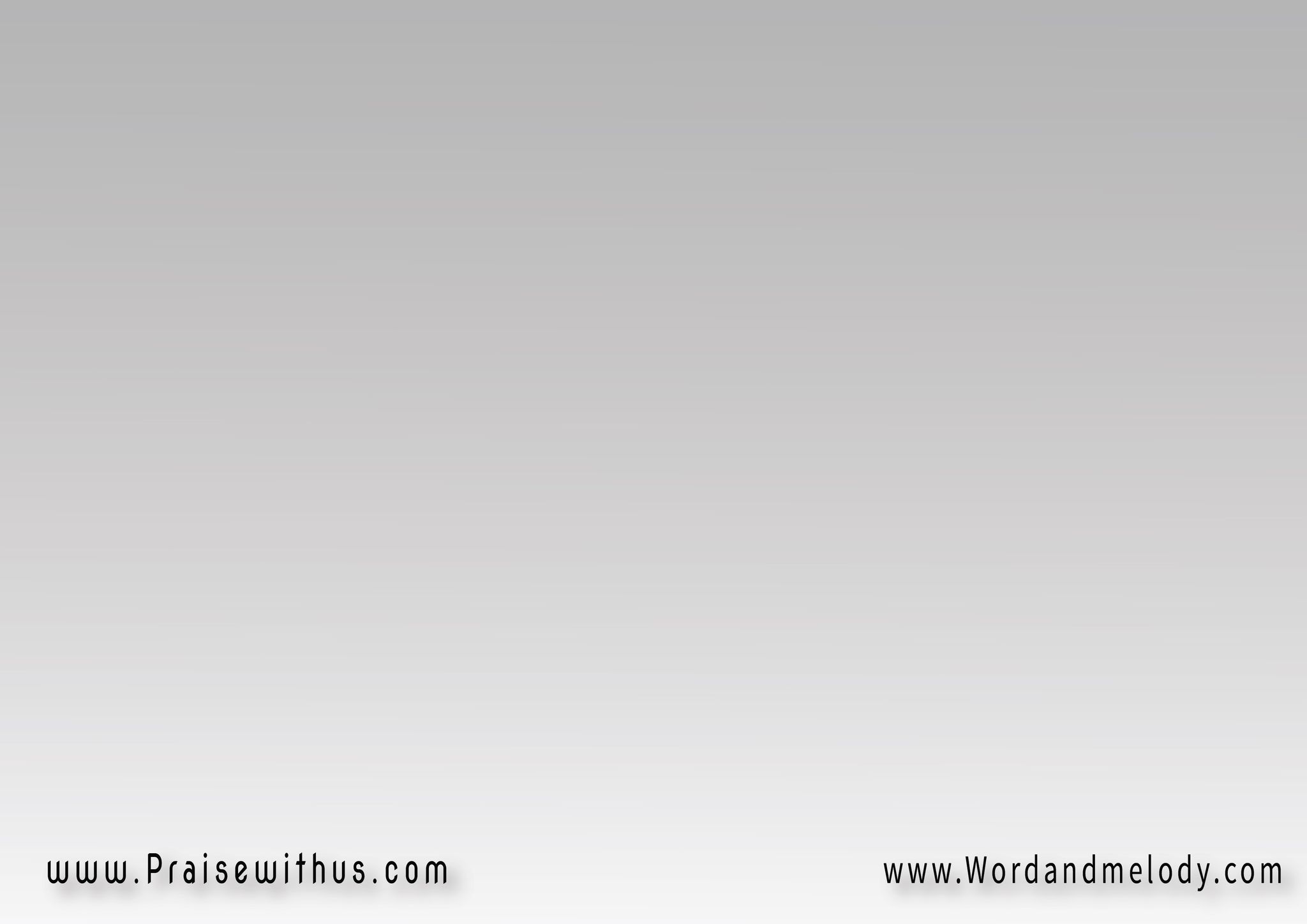 1- 
شَايفِين حَقَّك يشُق العَتمَة في أرَاضِيهاونفوس بتتوب تِنفَك قُيُود مِن أيَادِيهــا

shayfeen haqqak  yeshoq elaatma fi araDihawenfos bet toob  tenfakk oiod  men ayadiha
We see Your truth splitting the darkness in the land;
 souls are repenting and bonds are broken.
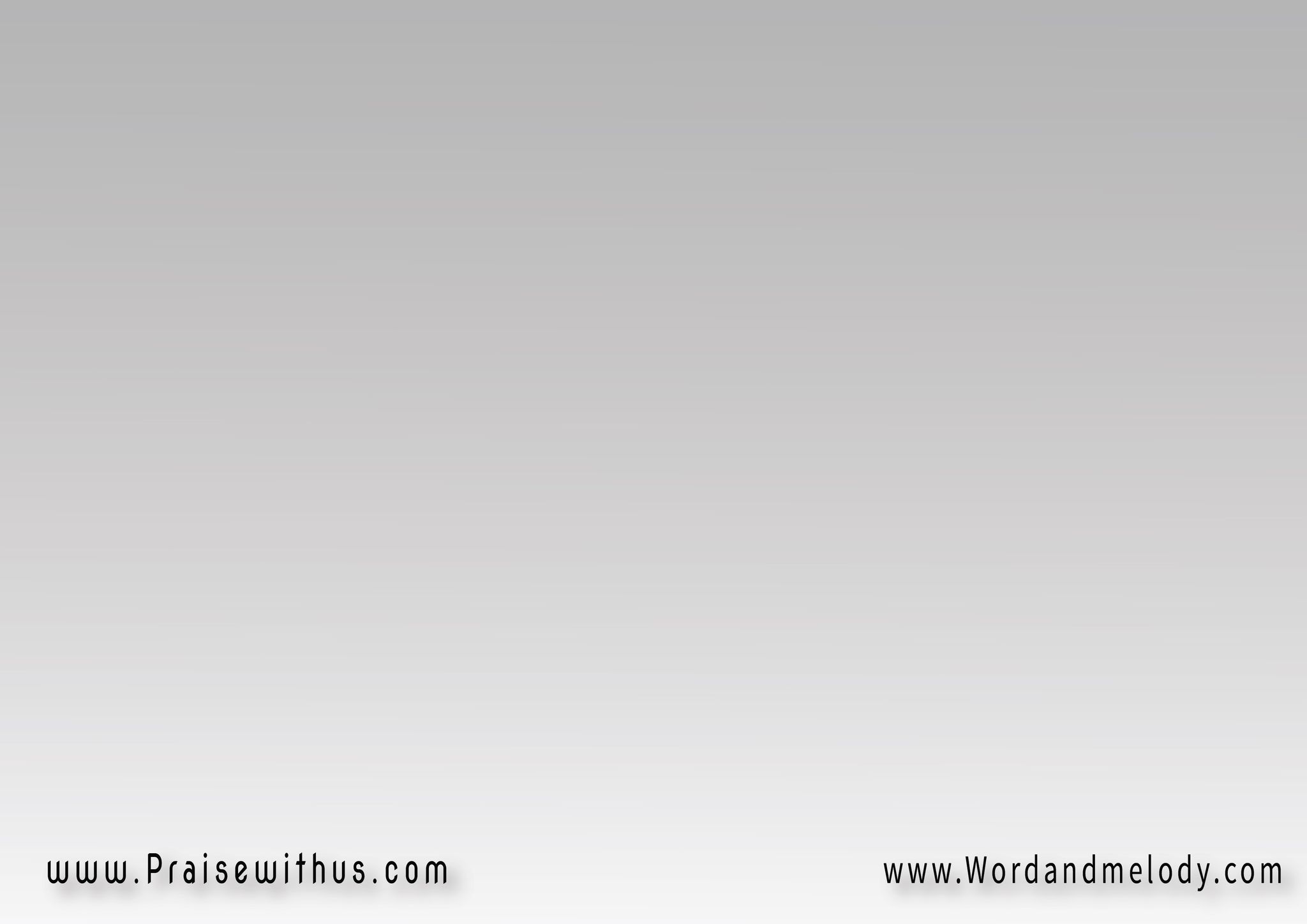 القرار:جيت يا يَسوع لِبَلَدنا   وأمَرت هِنا بالبَرَكَةوَعدك سُور حَوَاليهــــا(إيمَان وسَلام لولادها)2
jait ya yasou le baladna   we amart hena bel barakawazdak soor hawalaiha  (eman we salam loladha)2

Jesus, You came to our land and ordered blessing to it.
 Your promise is protecting it and providing peace and 
faith to its people.
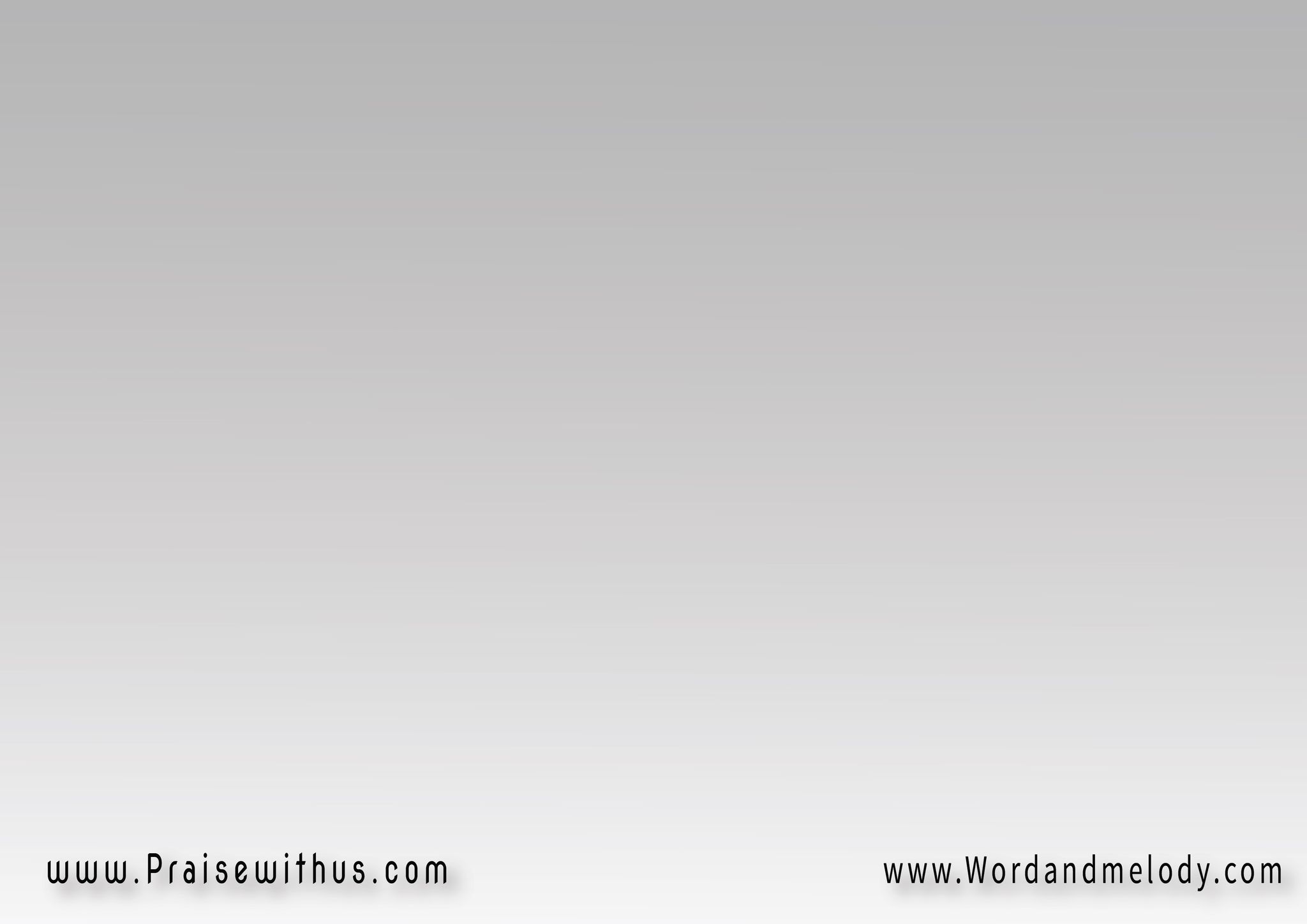 2- 
شَعبك يشهَد  خِير ومَرَاحِم  طول أجيَالهيتوَحِّد بيك  وينادِي باسمك  طول أيَّامه
shaabak yeshhad  kher we marahem  tol ajialoyetwahhad beek  we yenadi besmak  tol ayyamo


Your people witness blessings all their days.
 They always call Your name and unite with You.
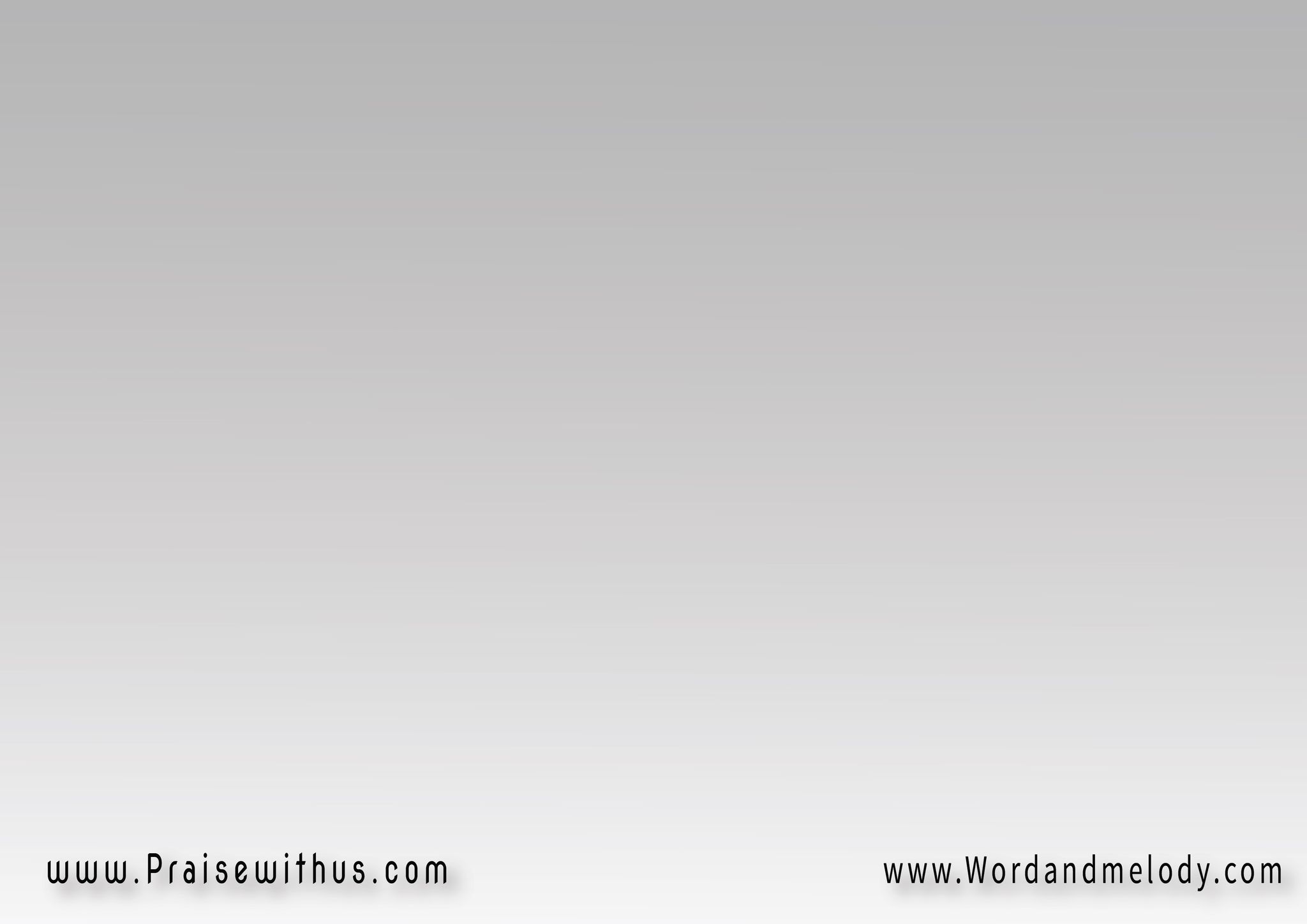 القرار:جيت يا يَسوع لِبَلَدنا   وأمَرت هِنا بالبَرَكَةوَعدك سُور حَوَاليهــــا(إيمَان وسَلام لولادها)2
jait ya yasou le baladna   we amart hena bel barakawazdak soor hawalaiha  (eman we salam loladha)2

Jesus, You came to our land and ordered blessing to it.
 Your promise is protecting it and providing peace and 
faith to its people.
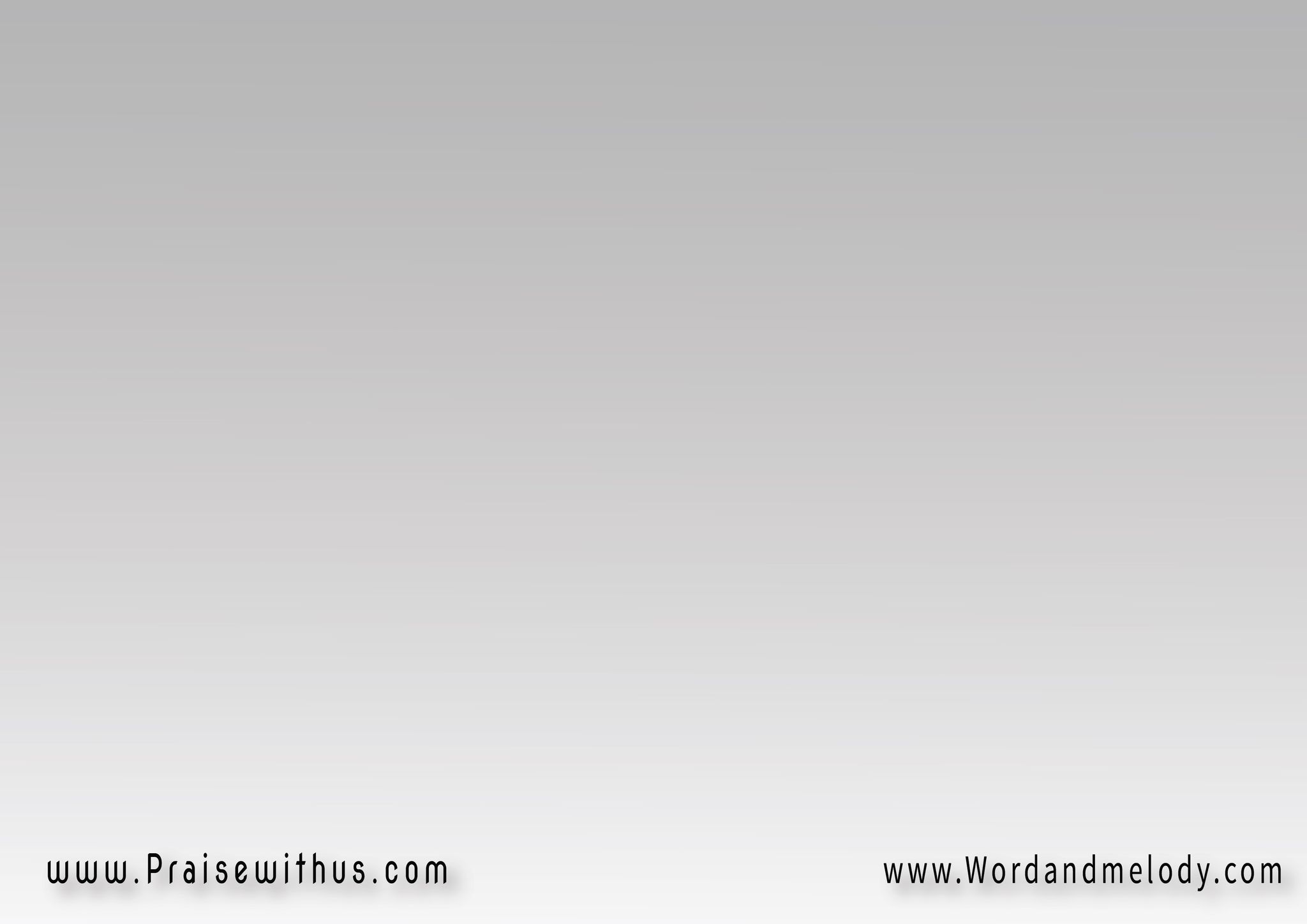 3- 
مجدك يعلا  في وَسط بلادنا ويُملُك فِيهاونور إنجيلك يُخُش بيوت مَحرُومَة يروِيهَا
majdak yeala  fi west bladna  we yomlok fihawe nor enjilak yokhosh beot  mahroma yerwiha


Your glory reigns in our land and the light of Your
 word enters thirsty homes to quench them.
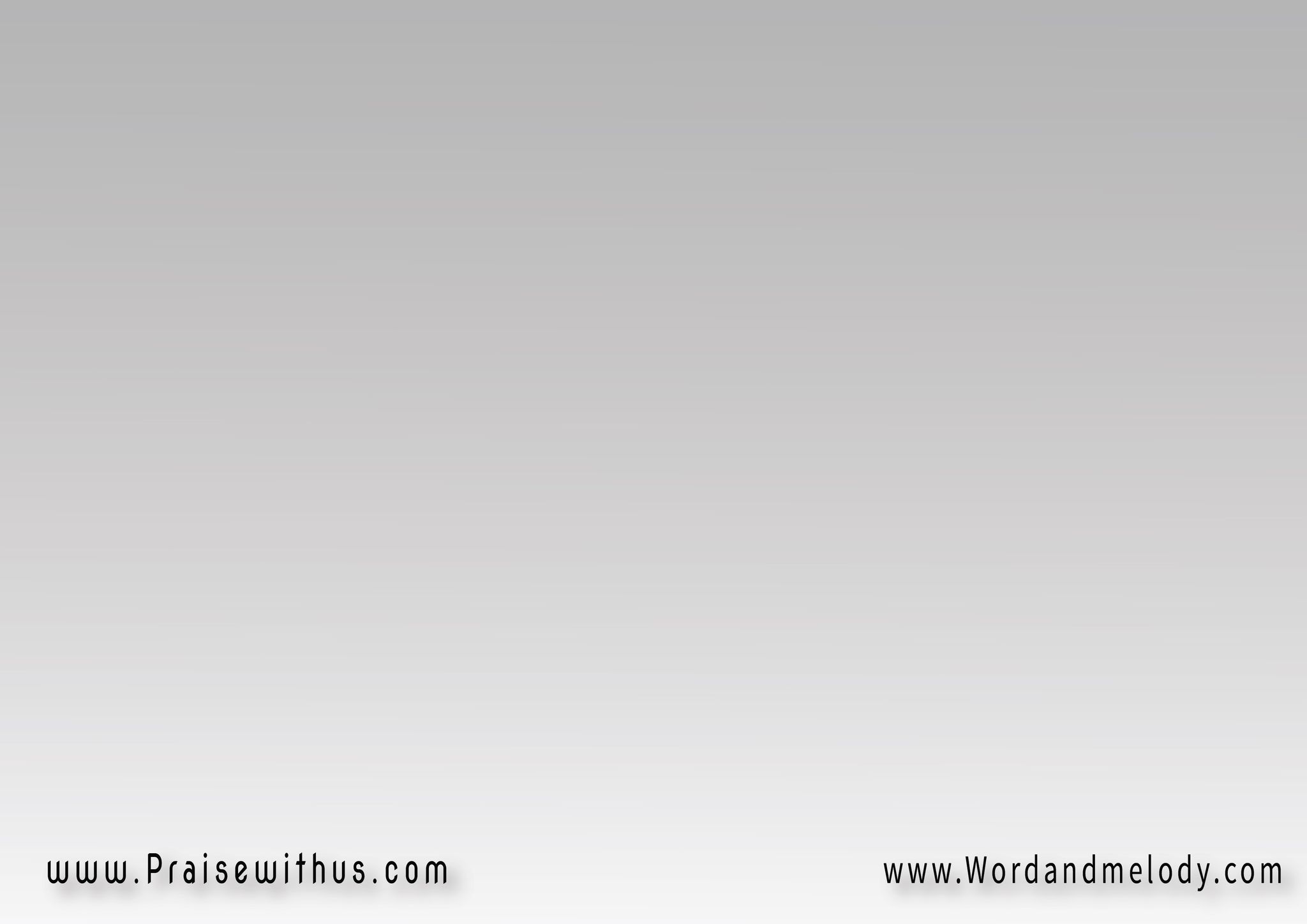 القرار:جيت يا يَسوع لِبَلَدنا   وأمَرت هِنا بالبَرَكَةوَعدك سُور حَوَاليهــــا(إيمَان وسَلام لولادها)2
jait ya yasou le baladna   we amart hena bel barakawazdak soor hawalaiha  (eman we salam loladha)2

Jesus, You came to our land and ordered blessing to it.
 Your promise is protecting it and providing peace and 
faith to its people.
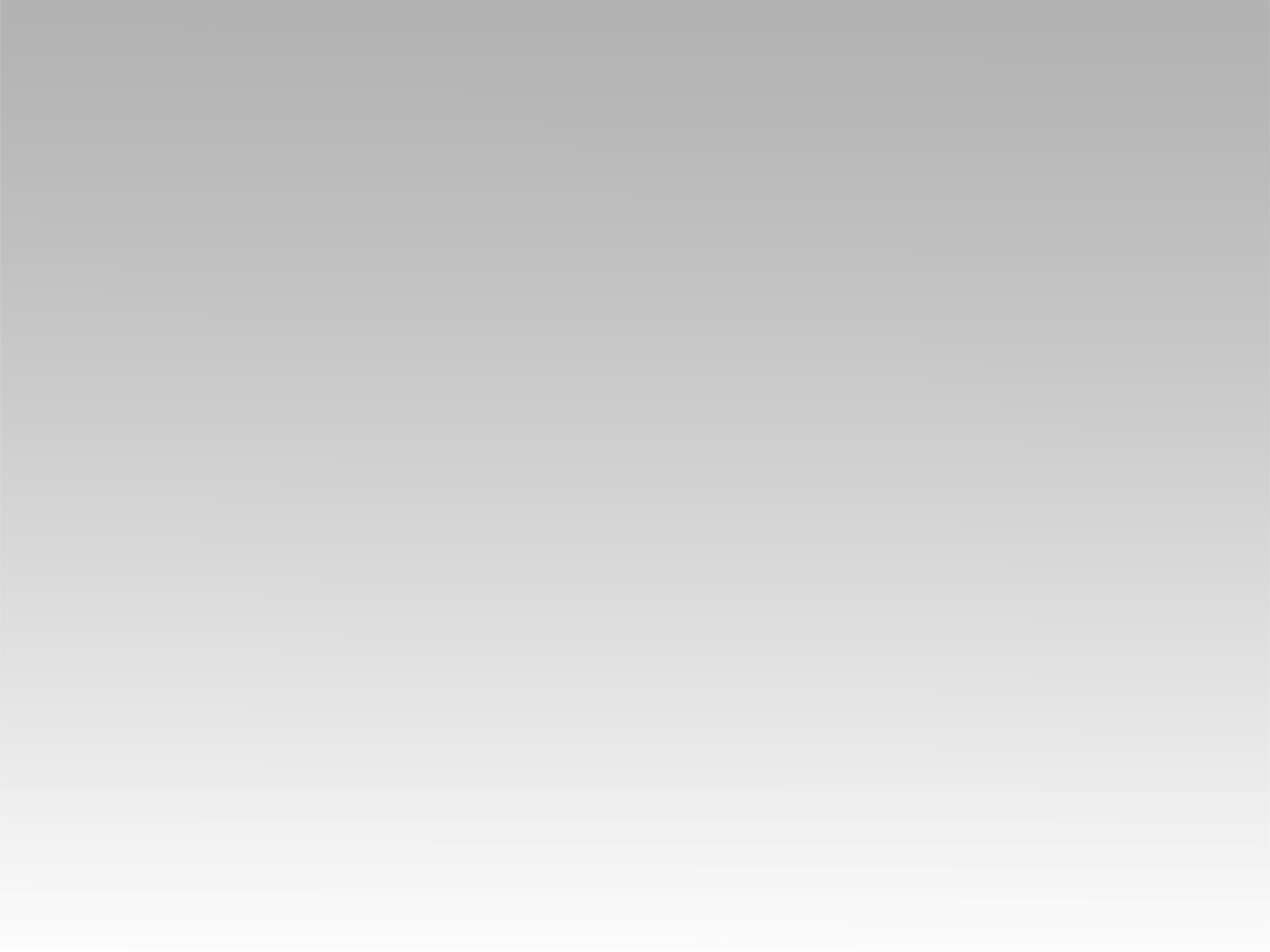 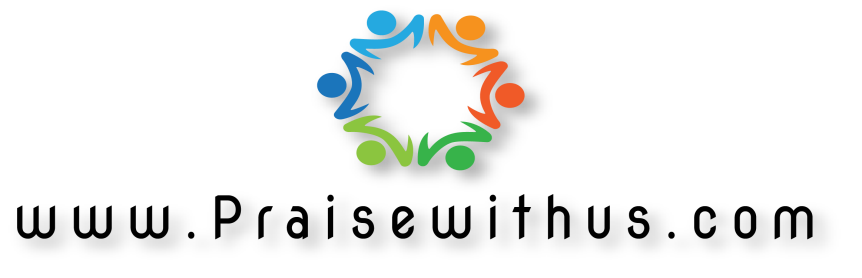